Муниципальное дошкольное образовательное учреждение
«детский сад комбинированного вида «Колокольчик»
Министерство образования Российской Федерации Московская область
 г.о. СЕРПУХОВ
 142260 п. Кирпичного завода, д.8, mail: detsad1963@mail.ru  т.8(4967)738-332
Подготовила учитель – логопед Слуева А.Р.
«Дикие животные наших лесов»
[Speaker Notes: Автор шаблона Салиш С.С., учитель начальных классов СШ №53 г. Актобе.]
Тема 1
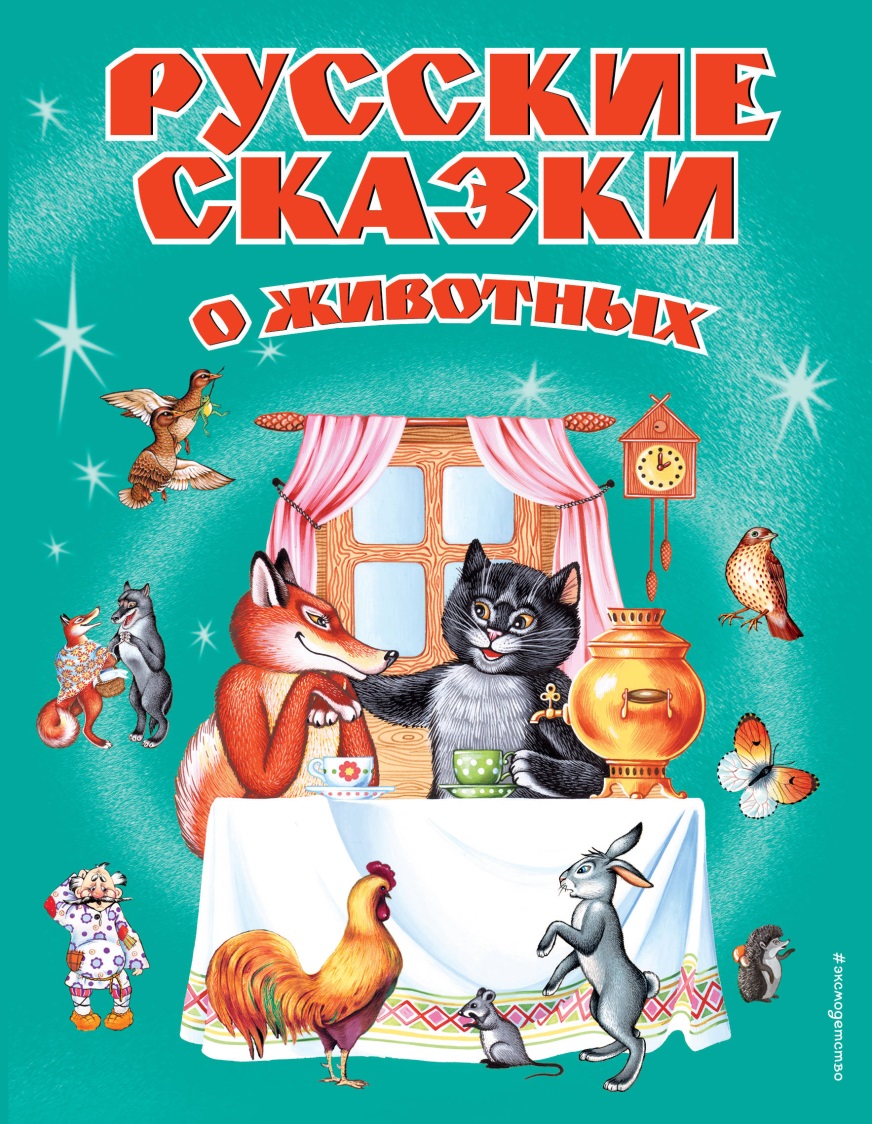 Сказки
Тема 2
Следы
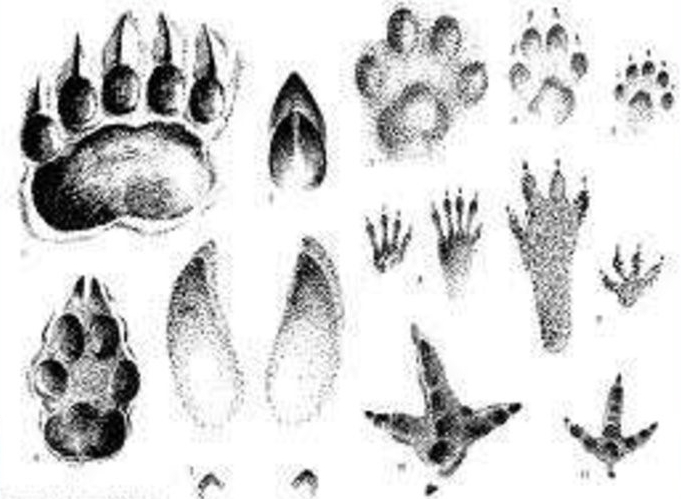 Тема 3
Голоса
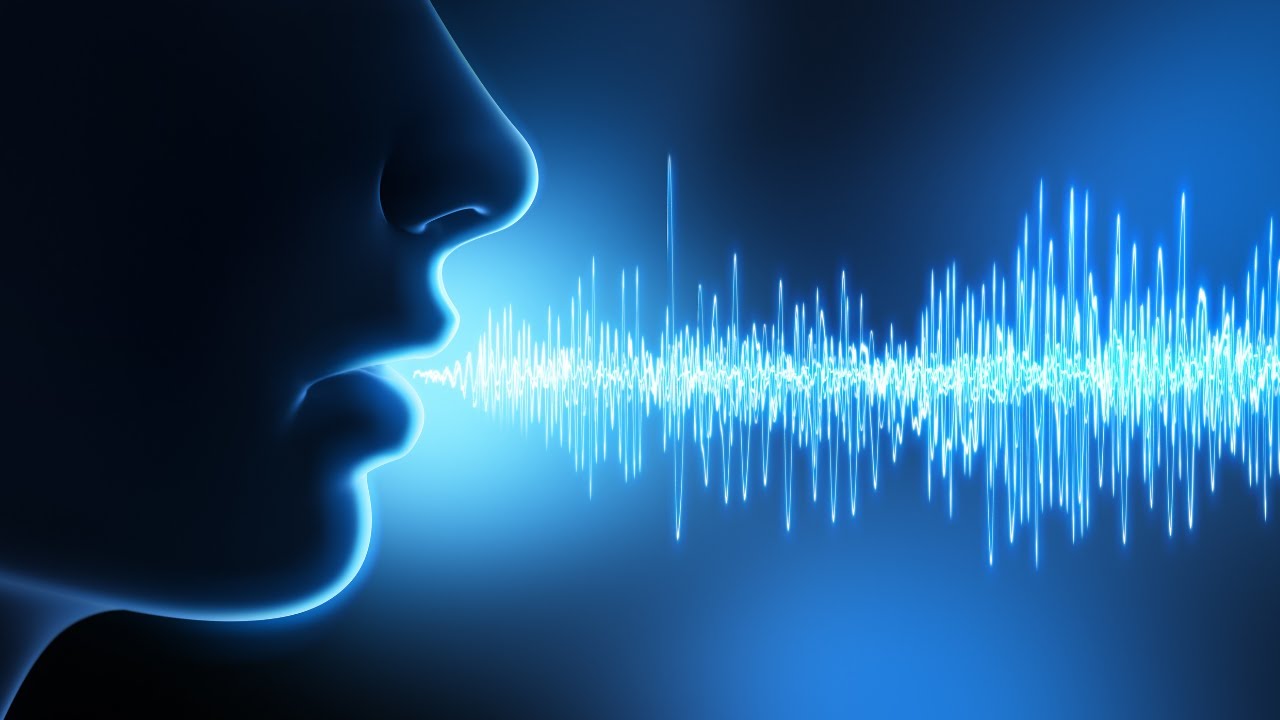 Тема 4
Части животных
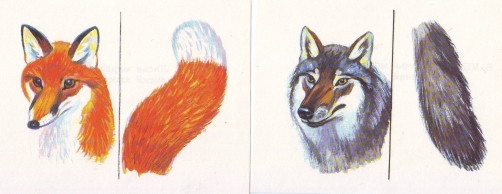 Тема 5
Интересные факты о животных
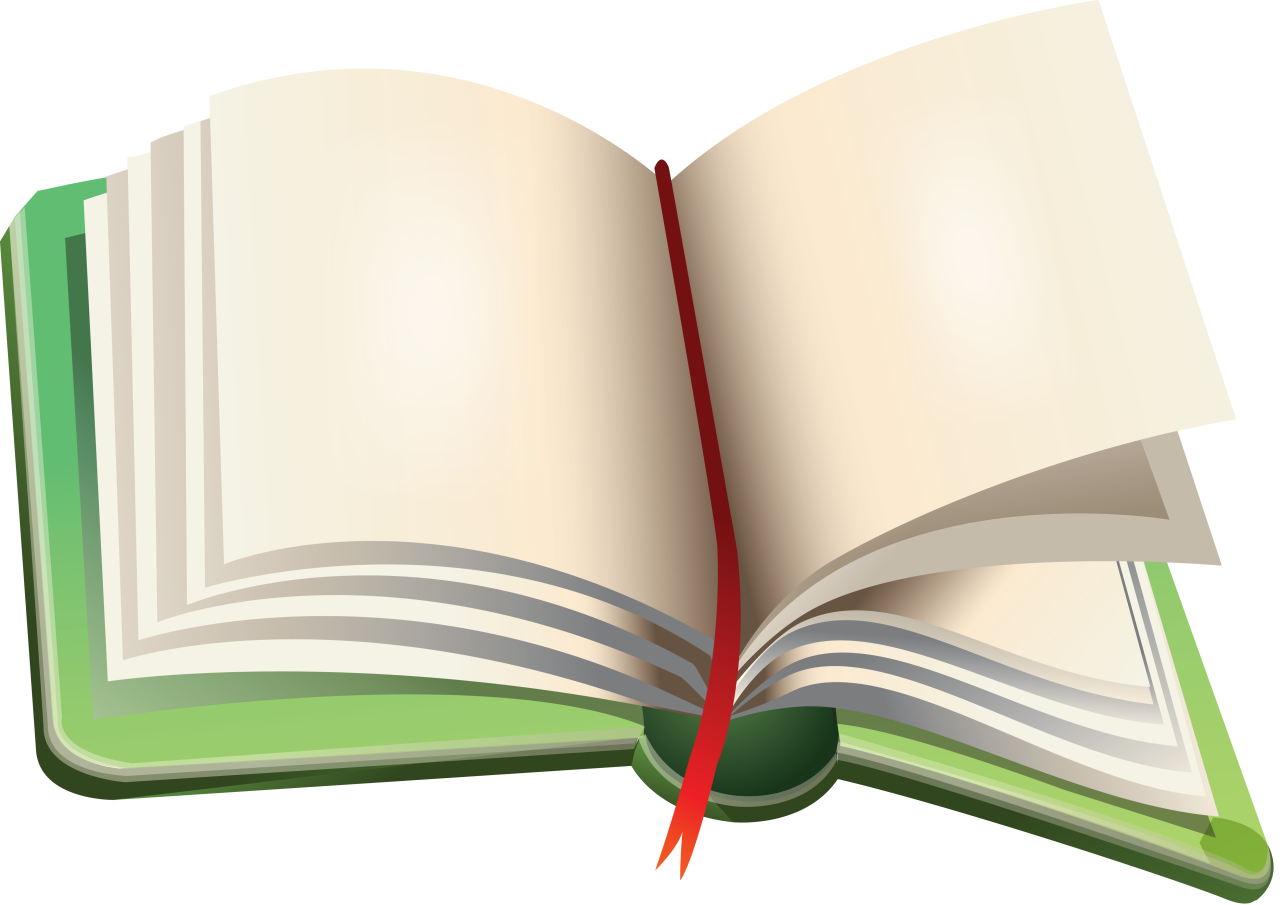 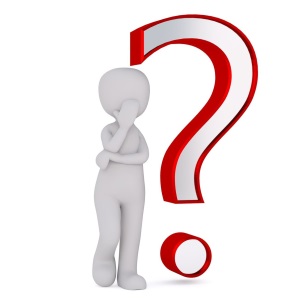 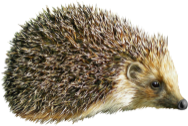 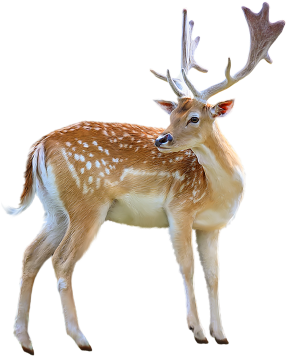 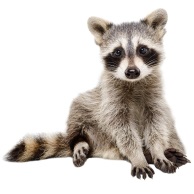 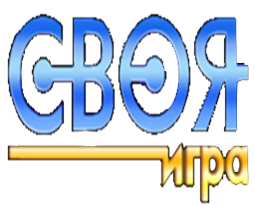 Сказки
1
2
3
4
5
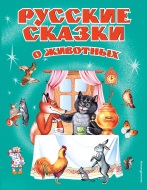 Следы
1
2
3
4
5
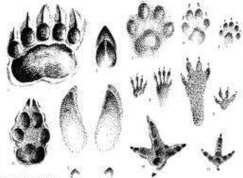 Голоса
1
2
3
4
5
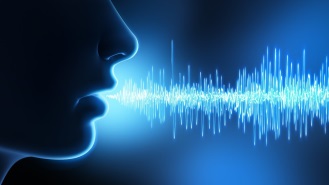 Части
1
2
3
4
5
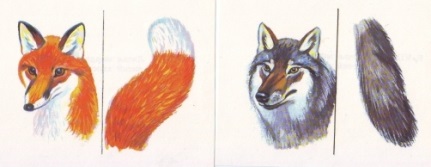 Факты
1
2
3
4
5
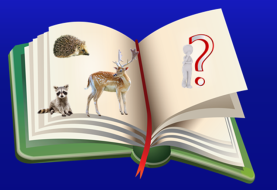 [Speaker Notes: Автор шаблона Салиш С.С., учитель начальных классов СШ №53 г. Актобе.]
Тема 1
1
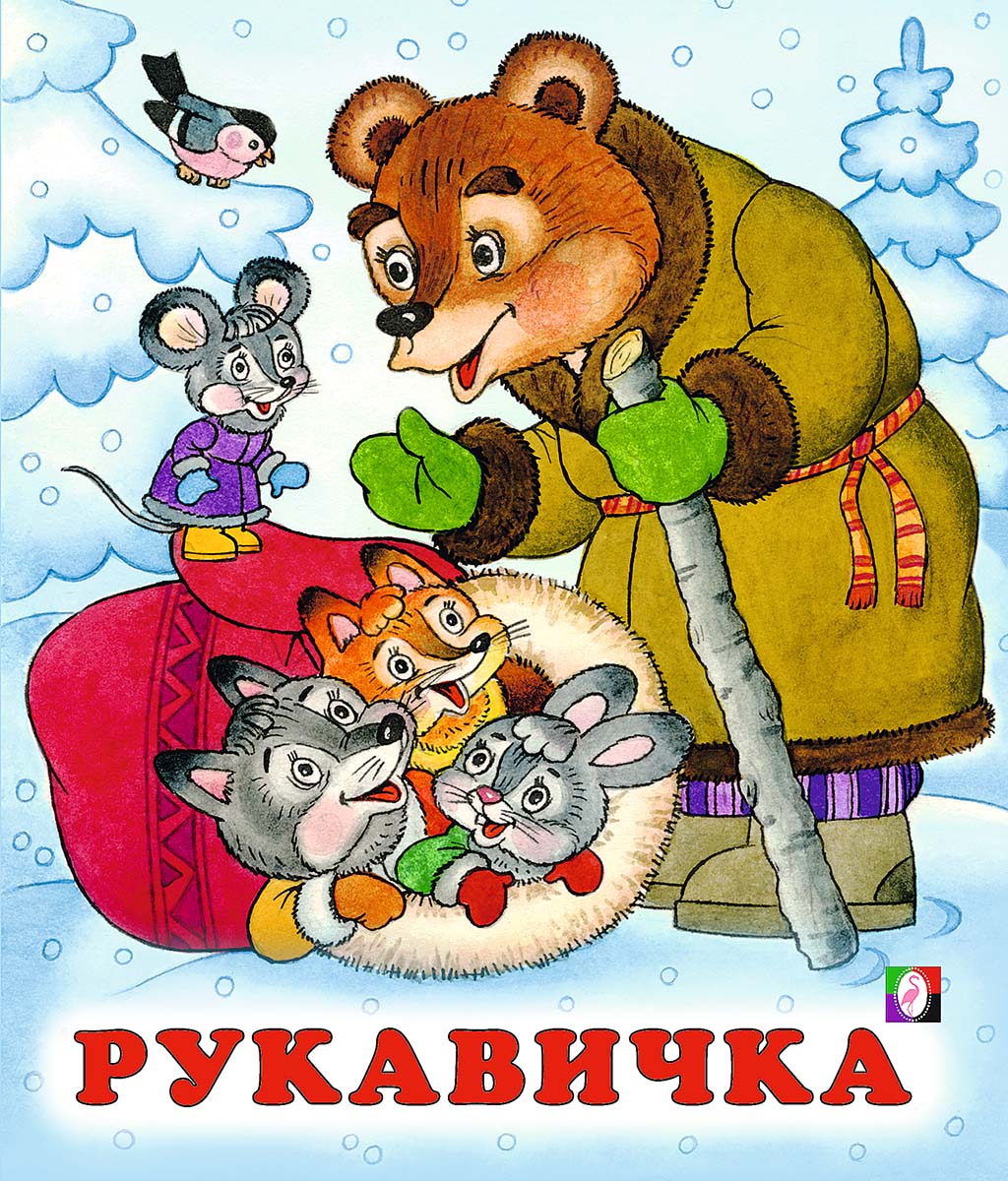 Тема 1
10
Тема 1
2
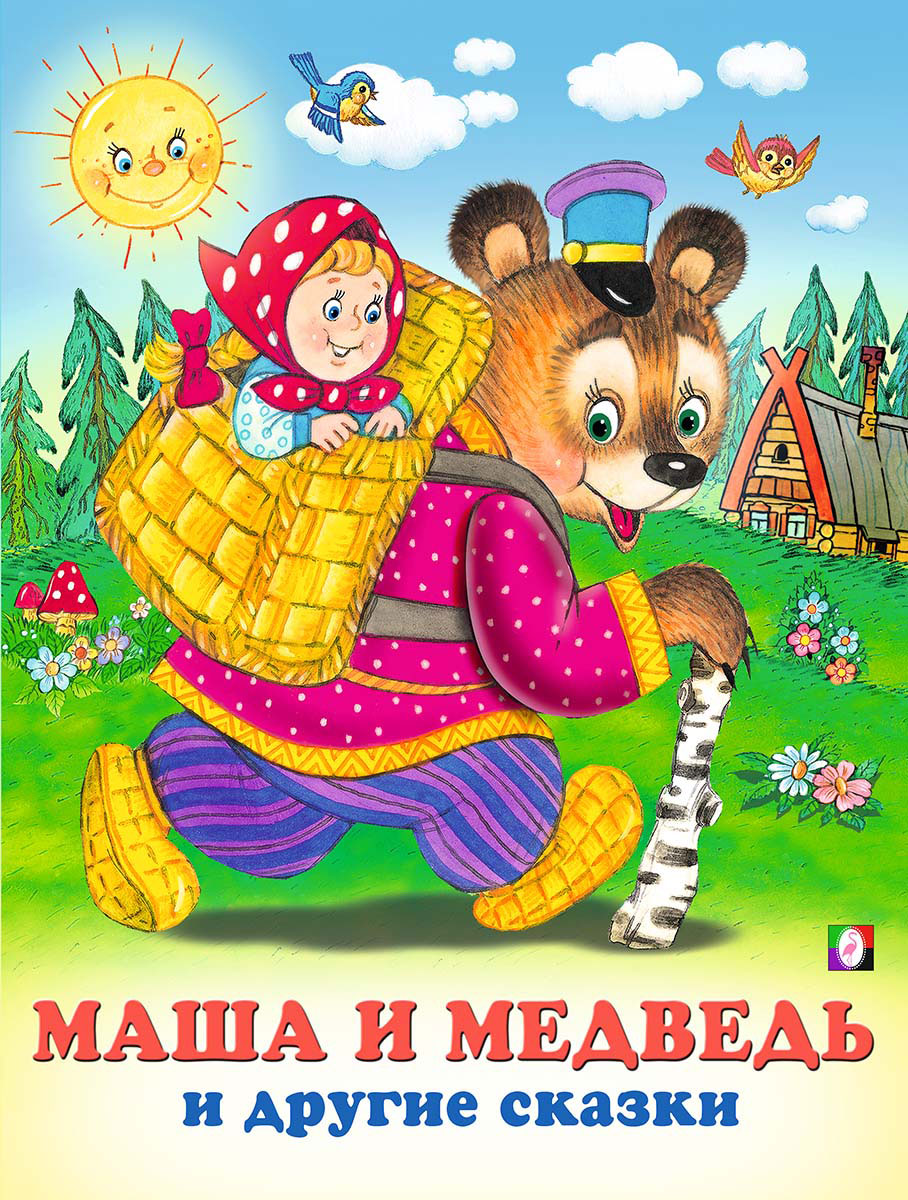 Тема 1
2
Тема 1
3
Тема 1
3
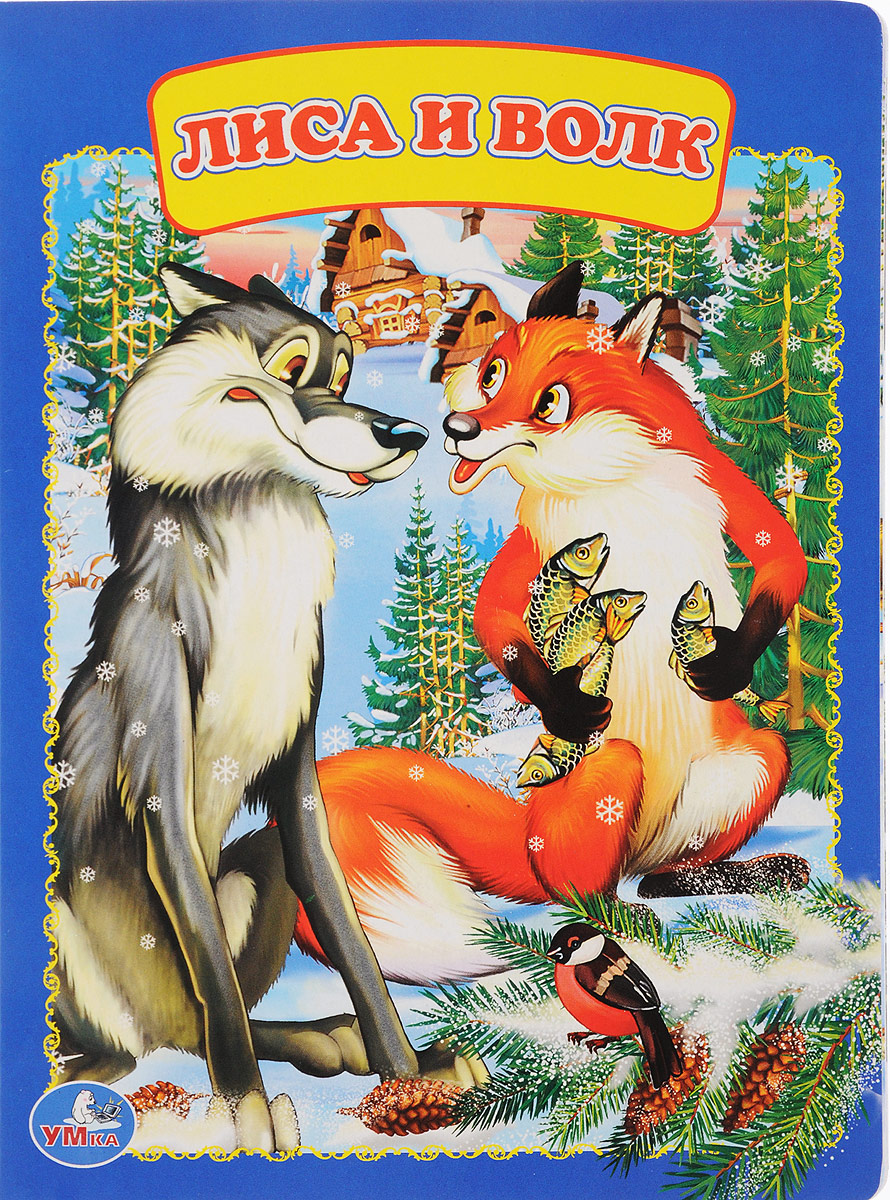 4
Тема 1
4
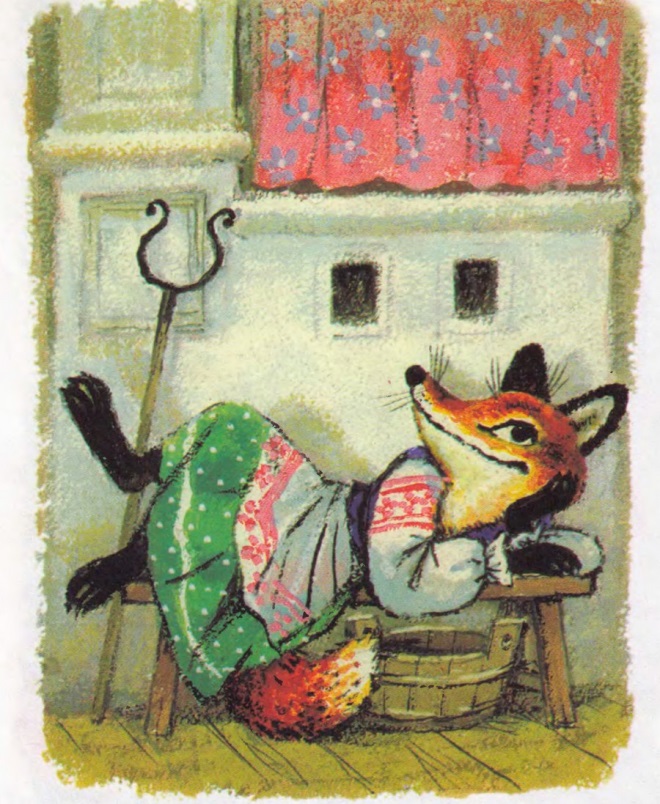 Тема 1
4
Тема 1
5
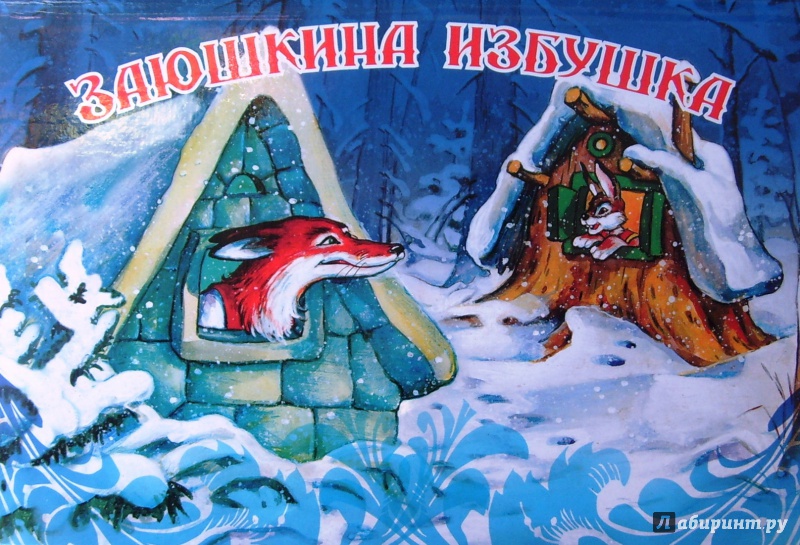 Тема 1
5
Тема 2
1
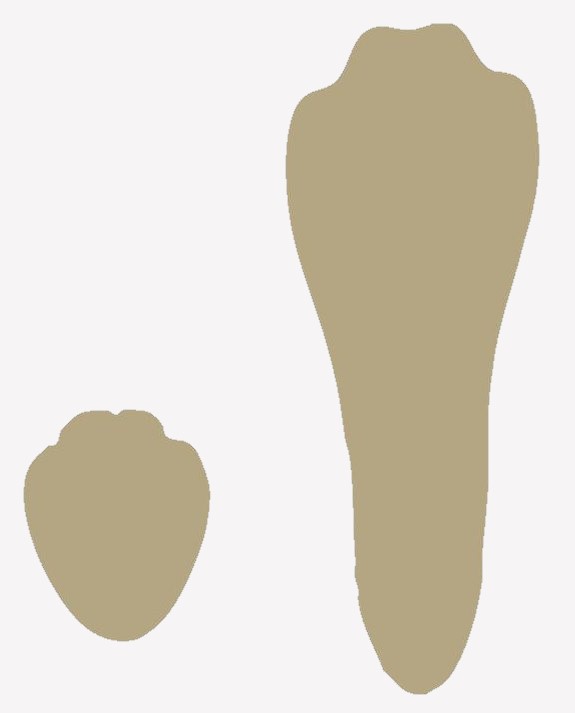 Тема 2
1
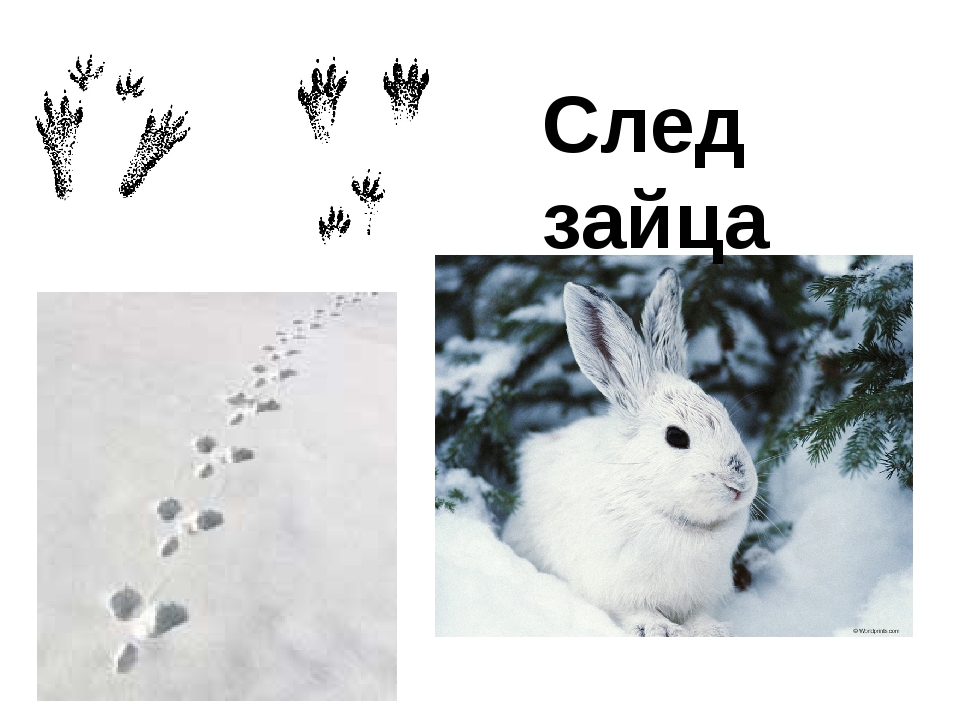 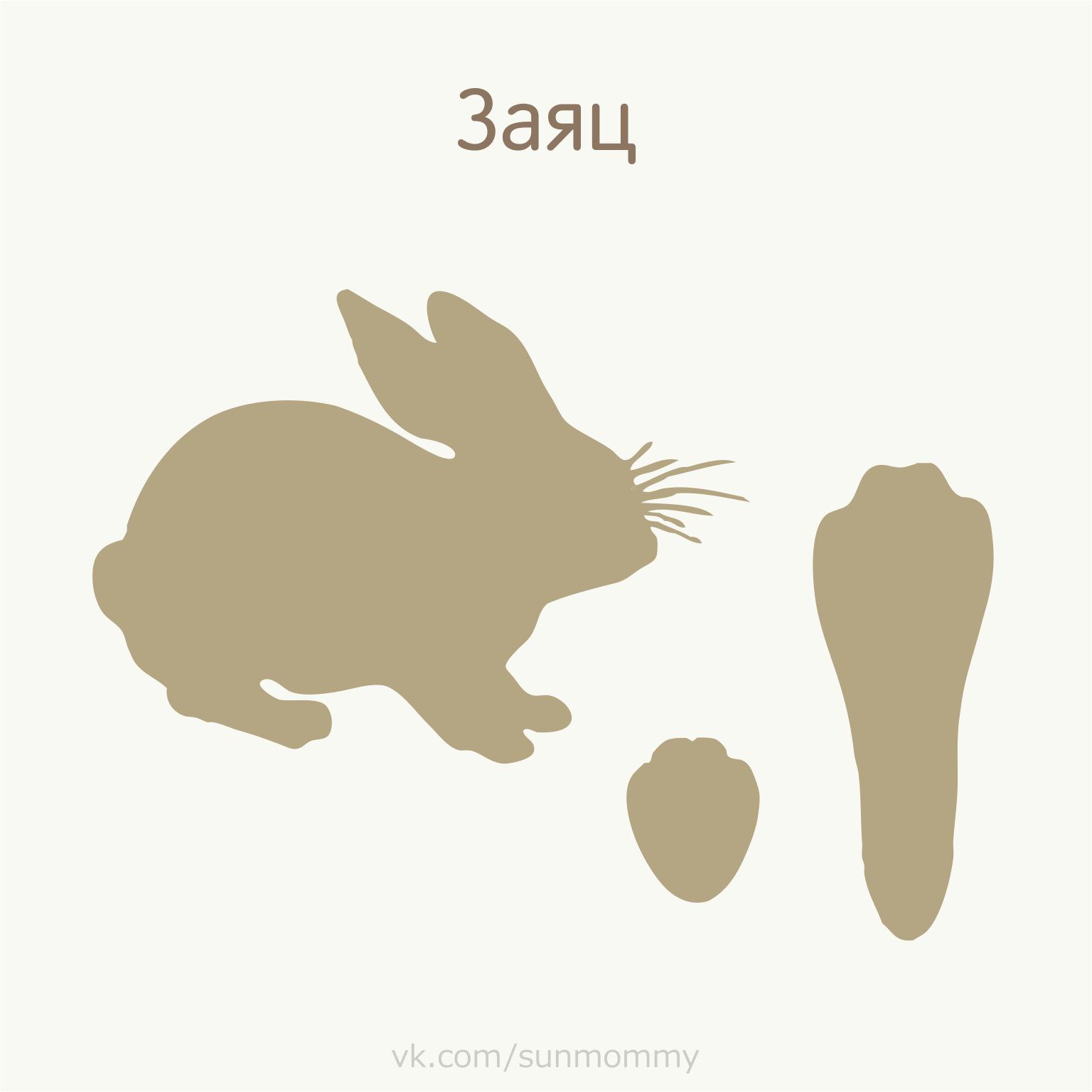 Тема 2
2
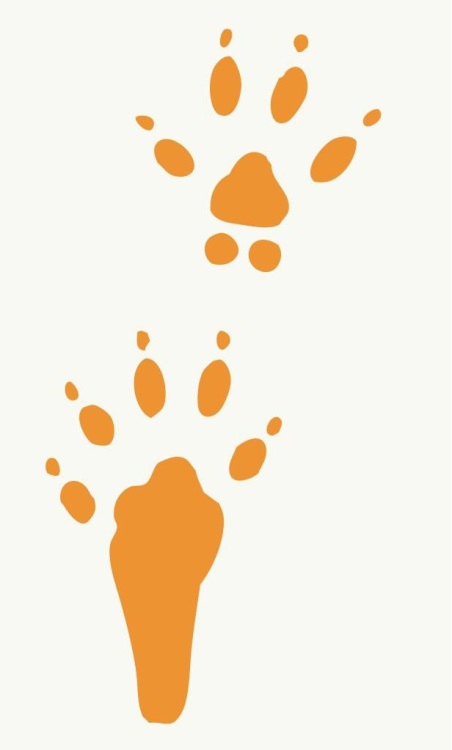 Тема 2
2
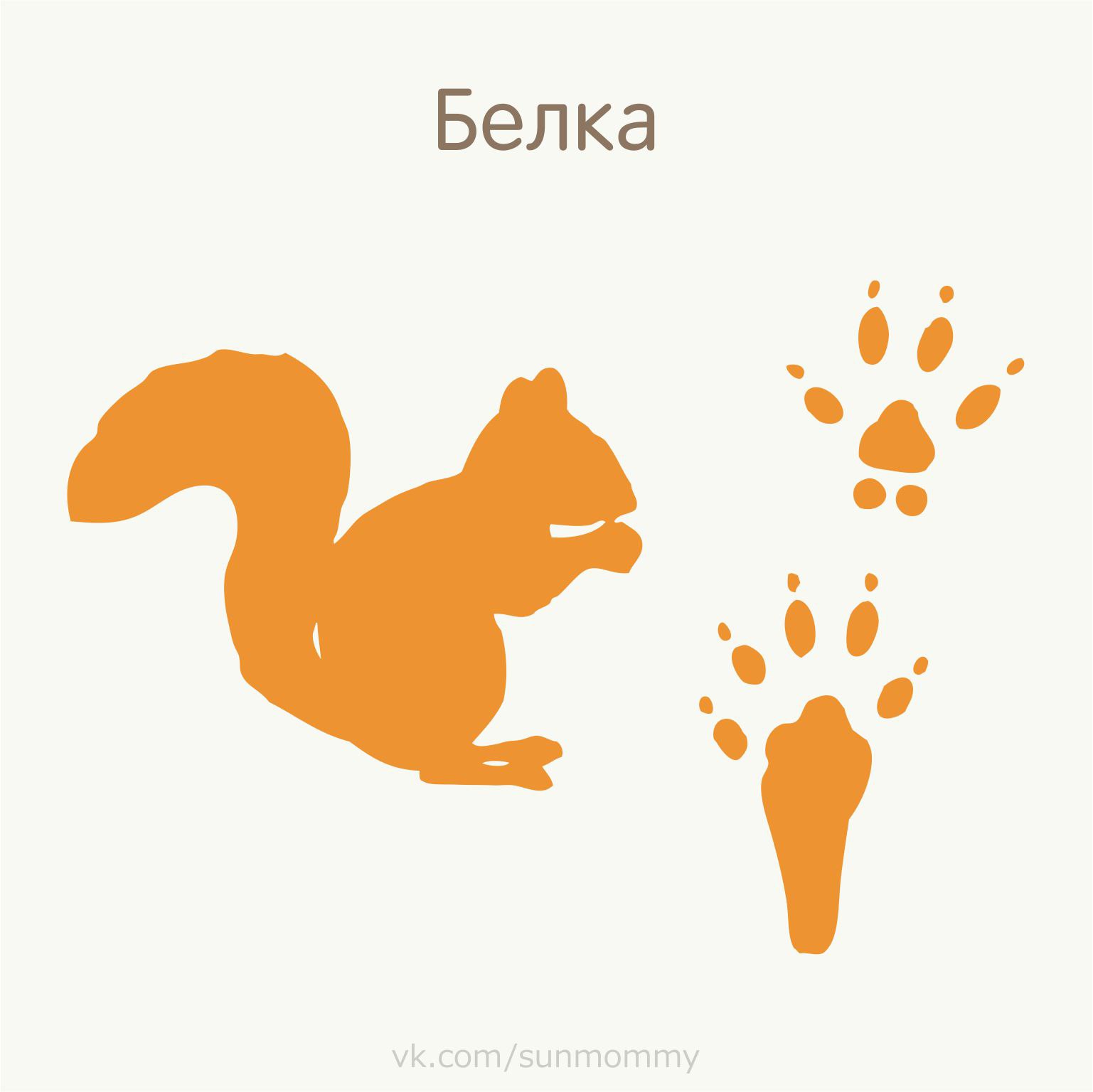 Тема 2
3
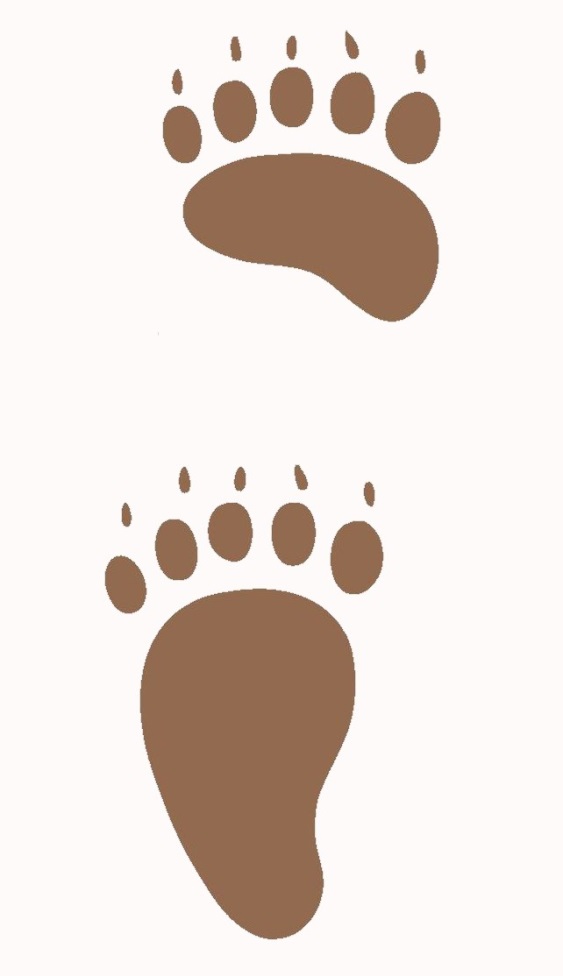 Тема 2
3
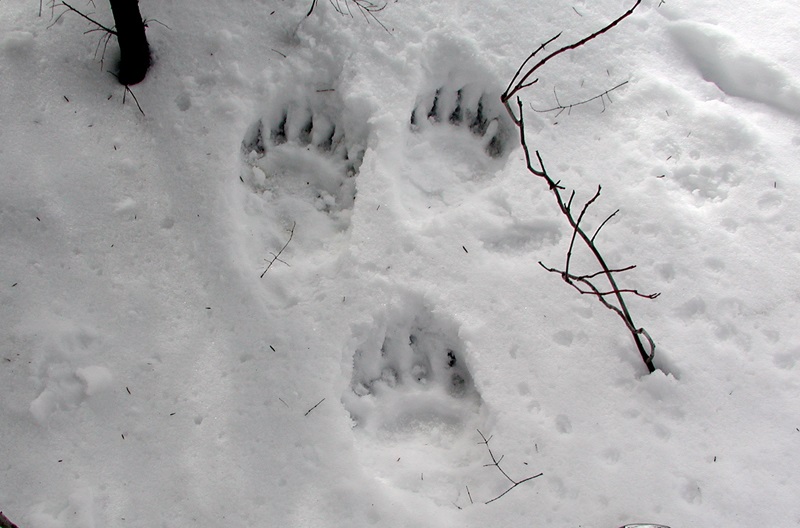 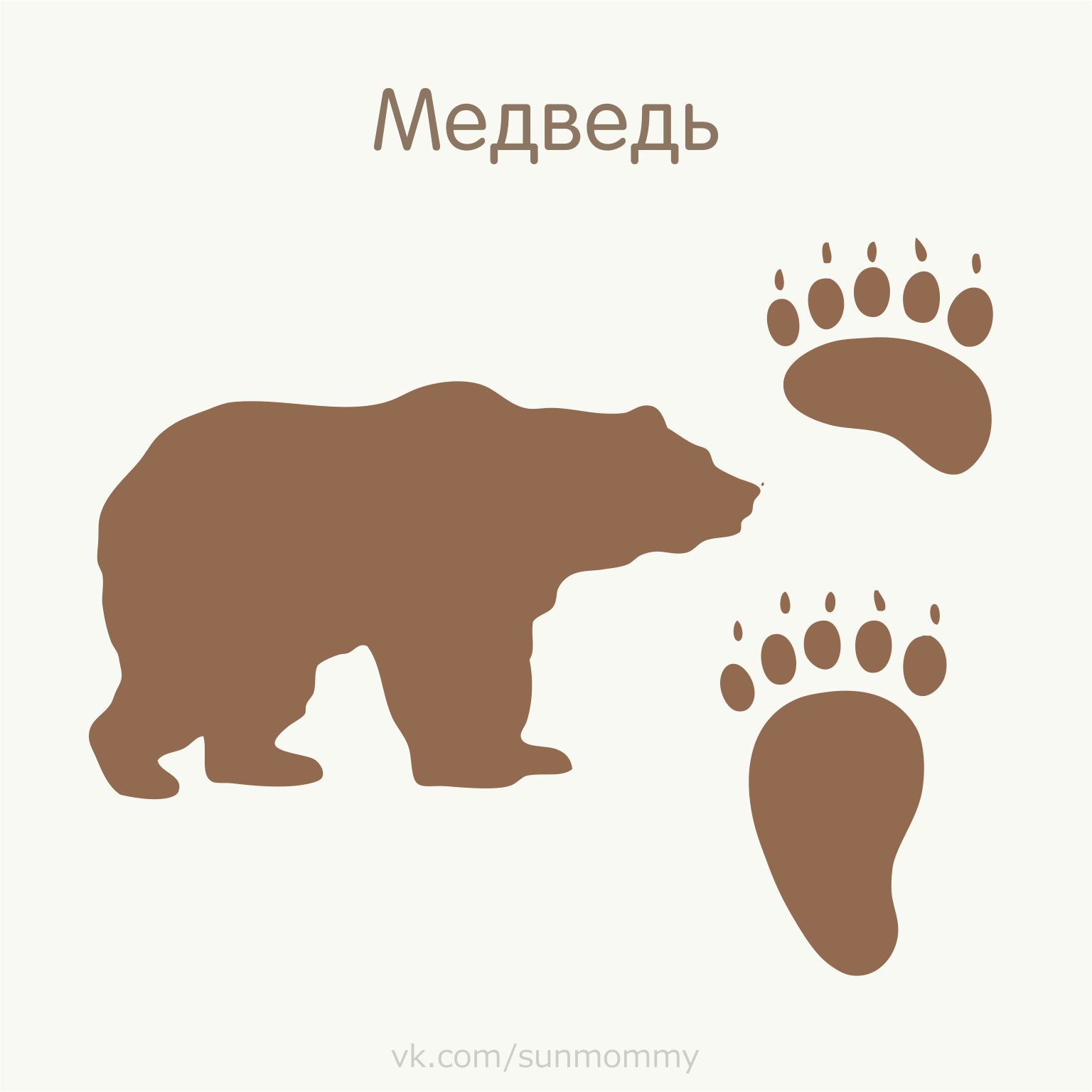 Тема 2
4
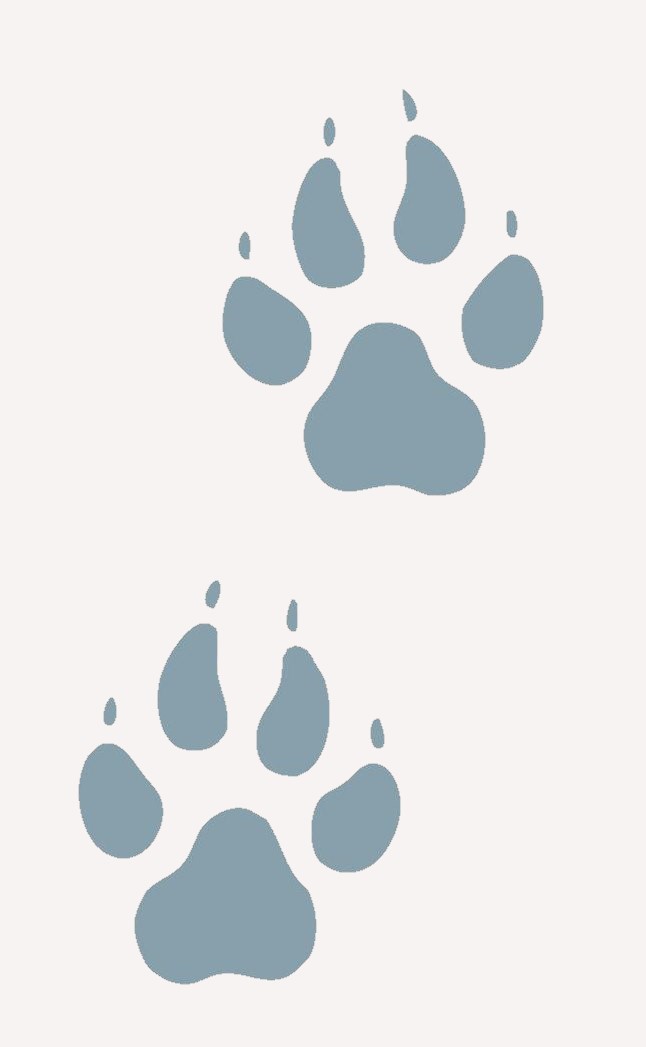 Тема 2
4
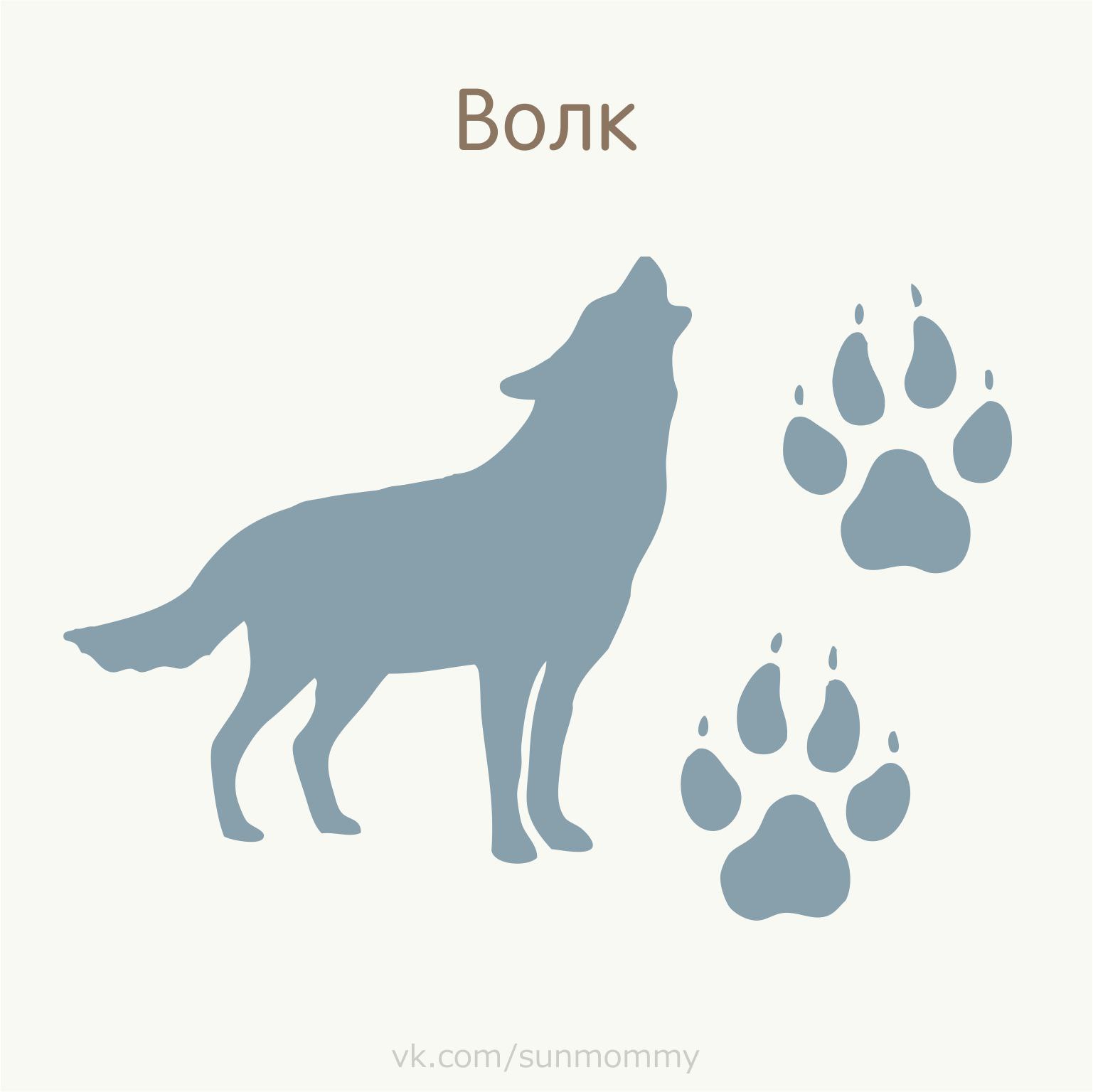 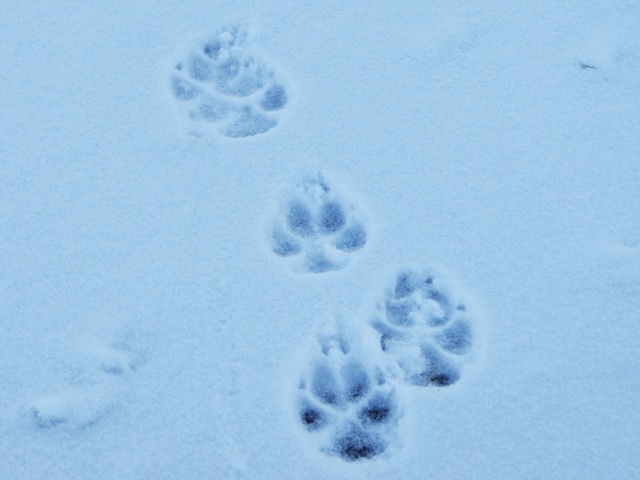 Тема 2
5
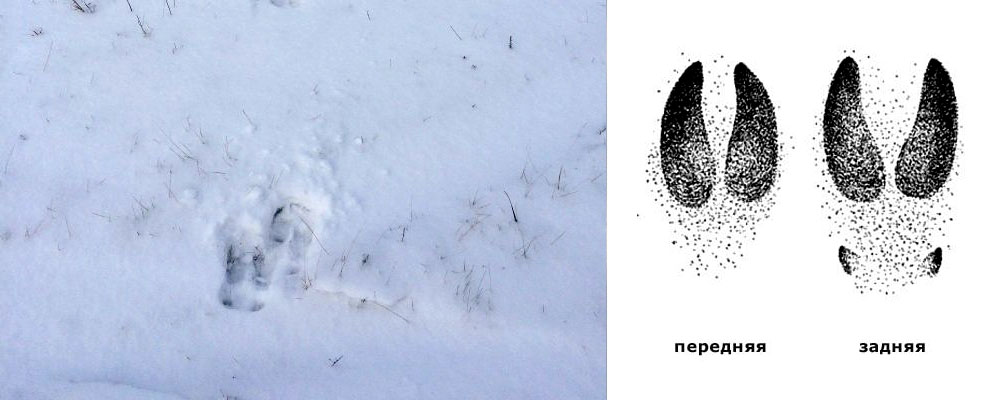 Тема 2
5
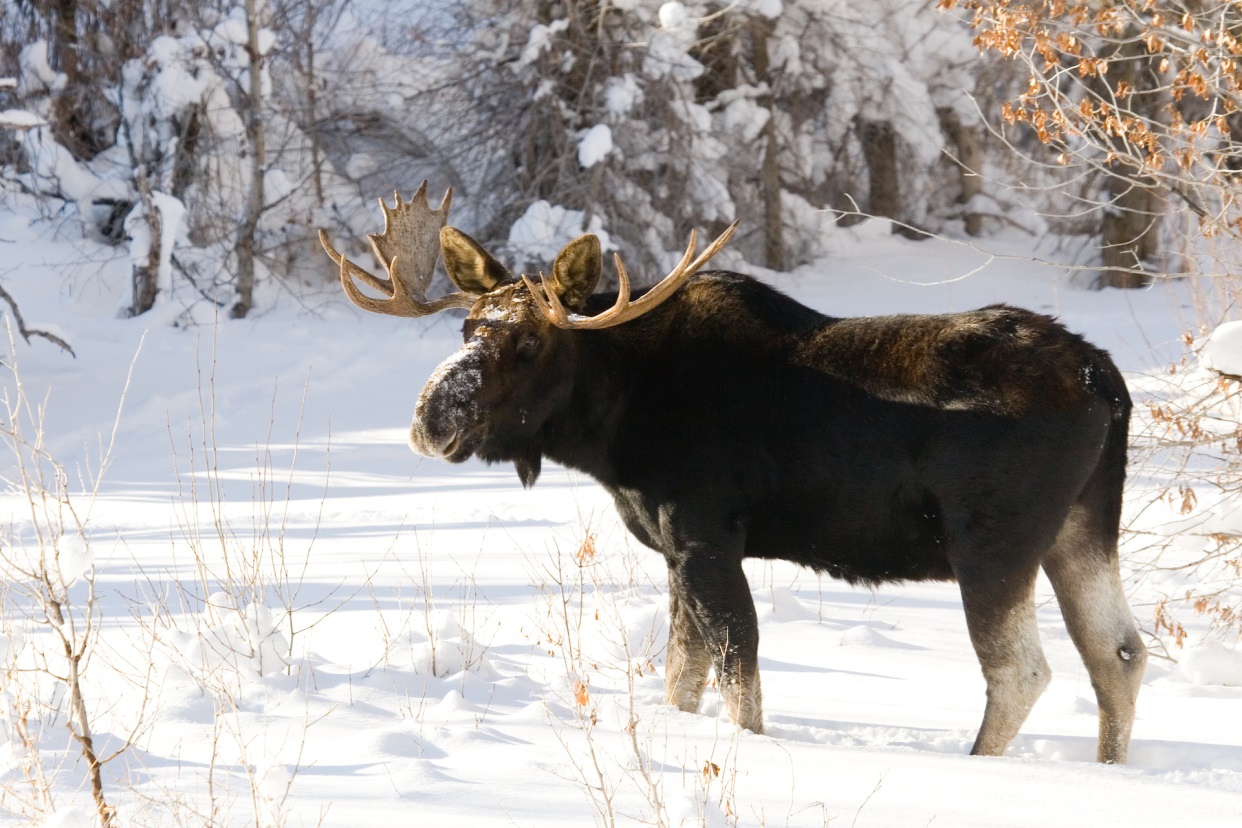 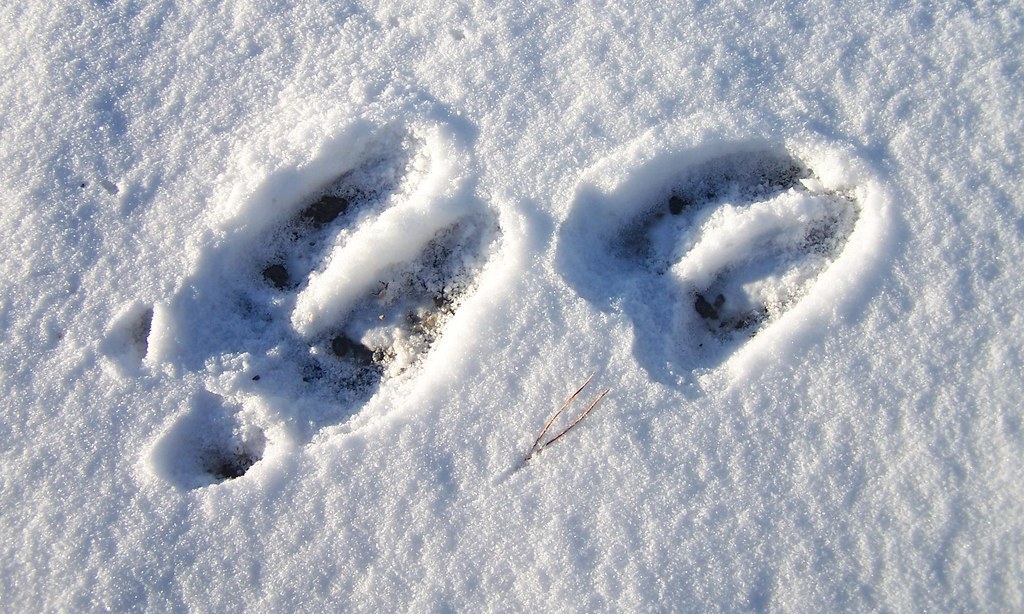 Тема 3
1
Тема 3
1
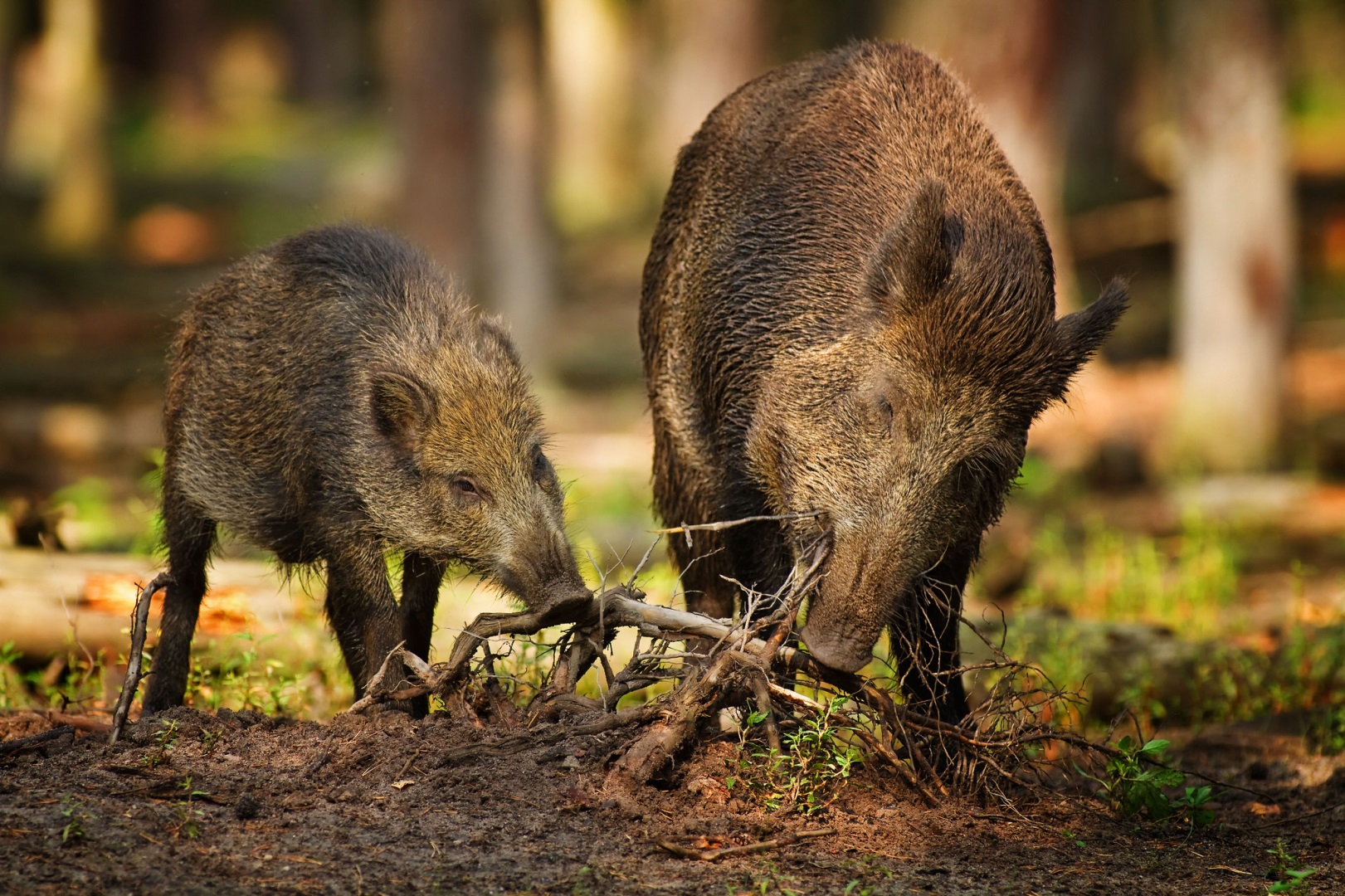 Тема 3
2
Тема 3
2
Тема 3
3
Тема 3
3
Тема 3
4
Тема 3
4
5
Тема 3
5
Тема 3
5
Тема 4
1
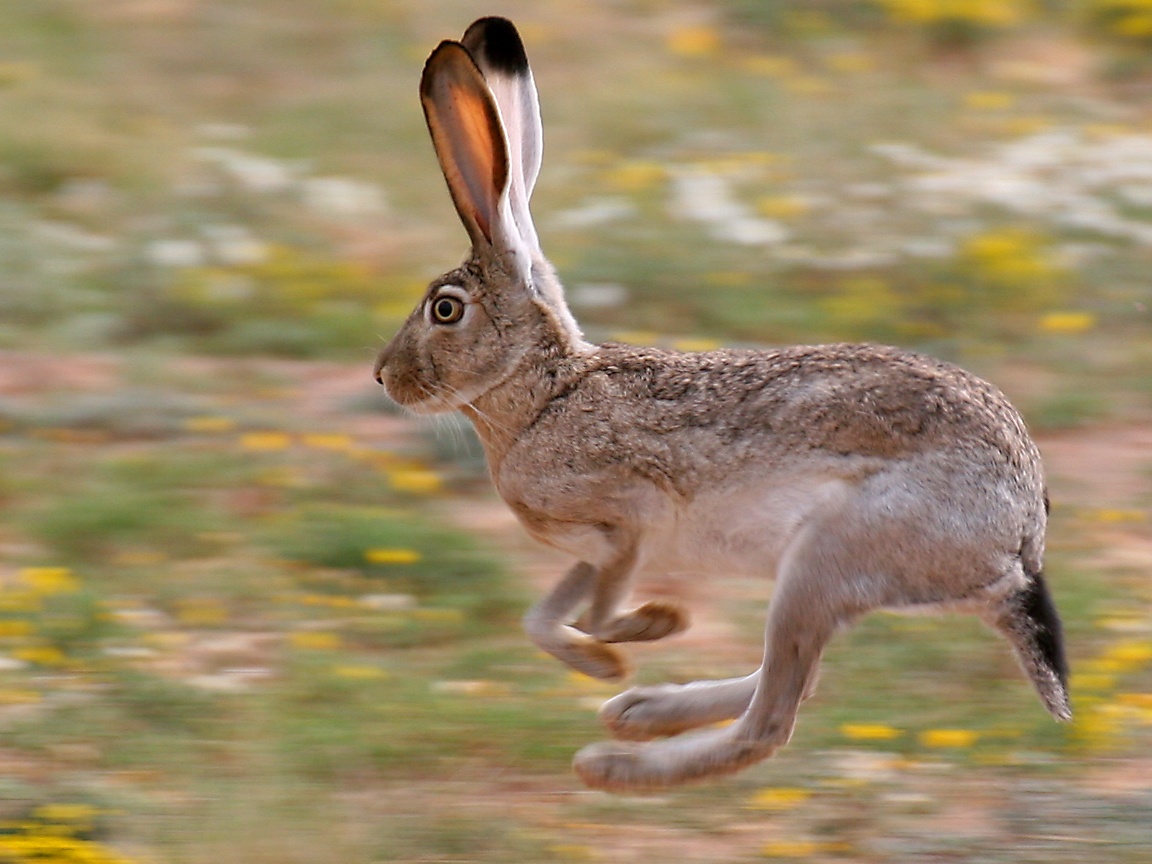 Тема 4
1
Тема 4
2
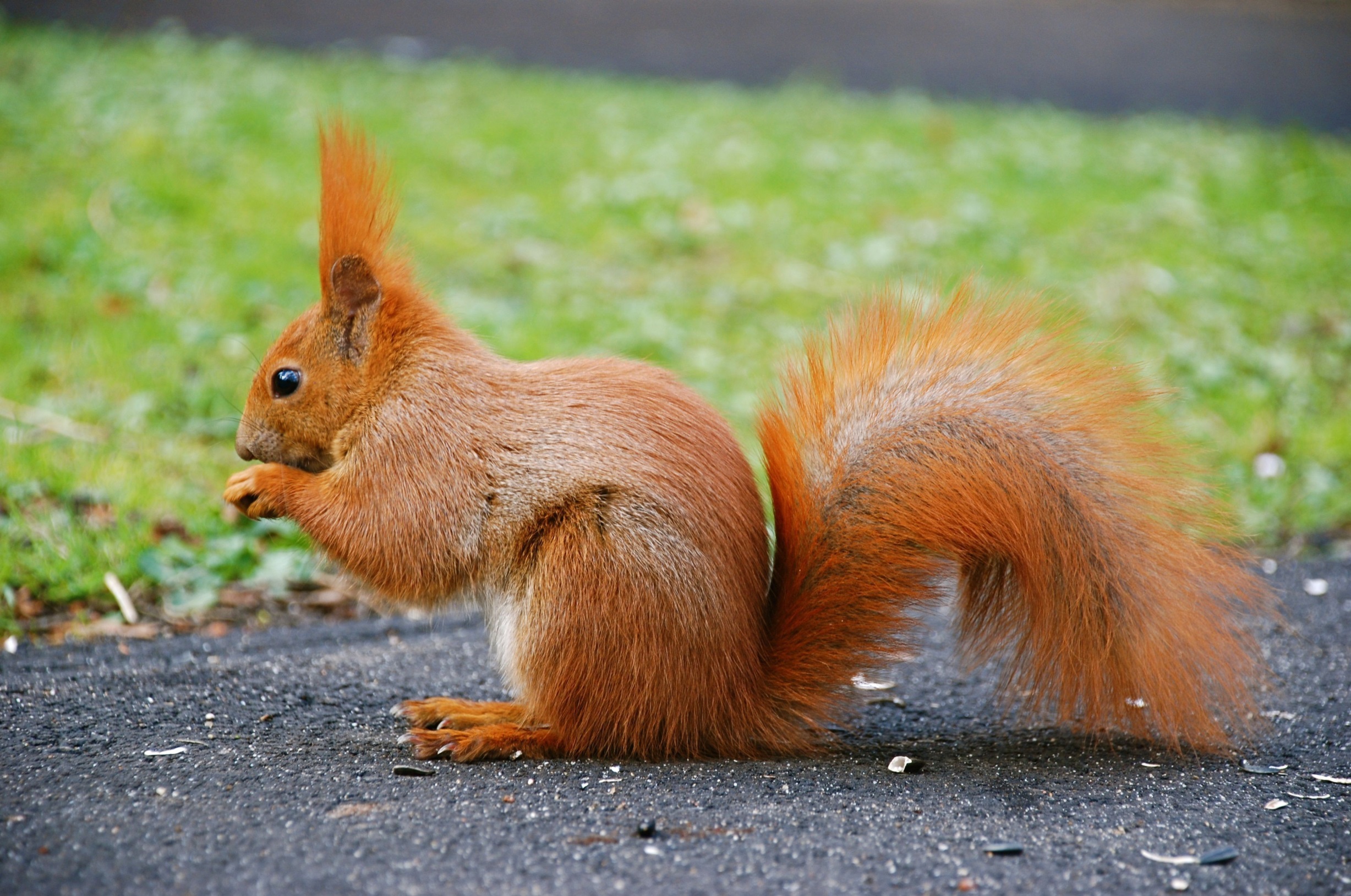 Тема 4
2
Тема 4
3
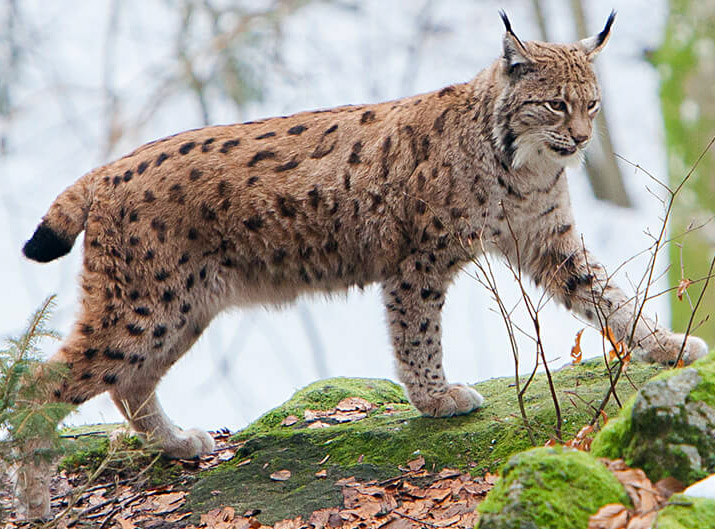 Тема 4
3
Тема 4
4
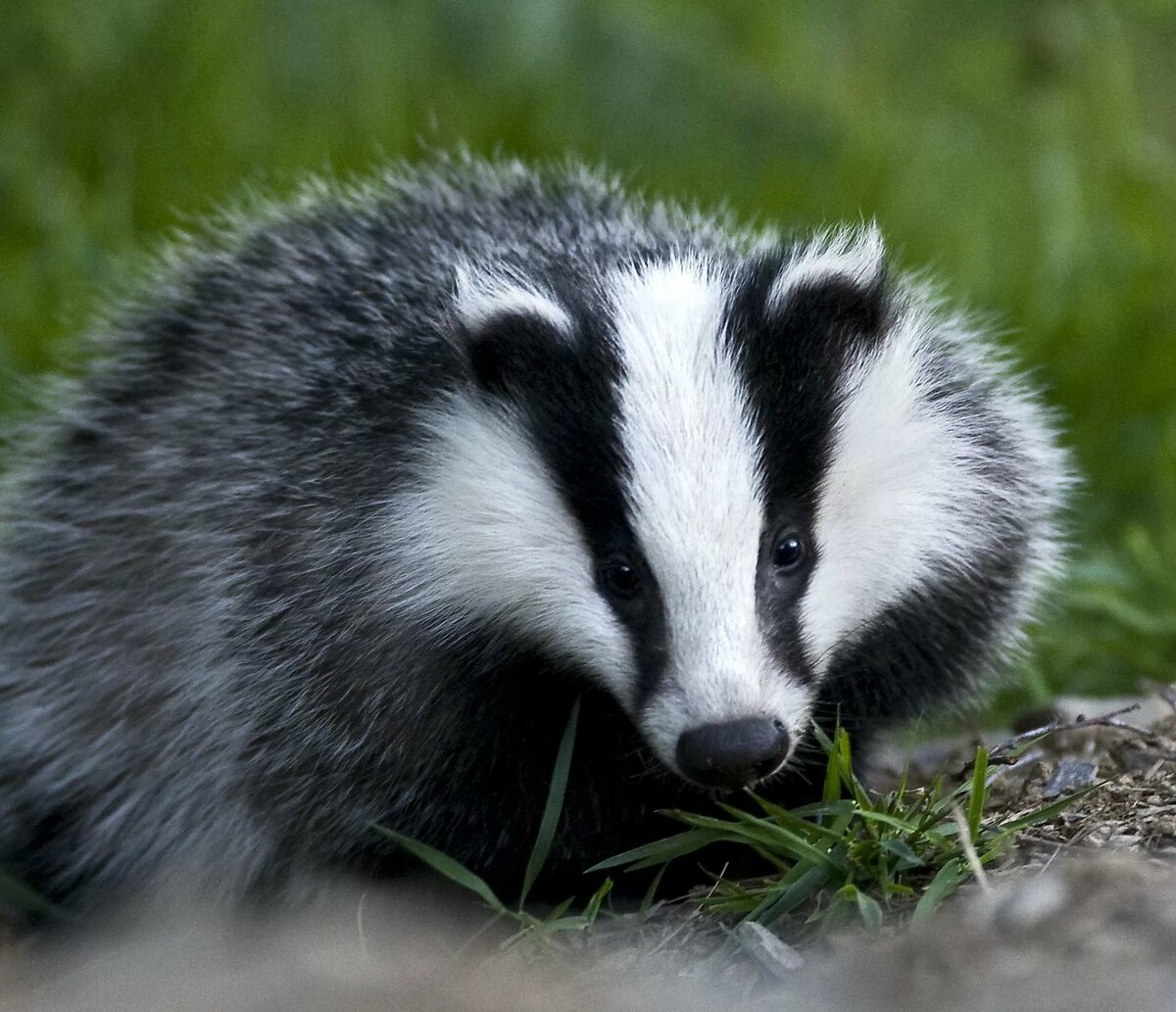 Тема 4
4
Тема 4
5
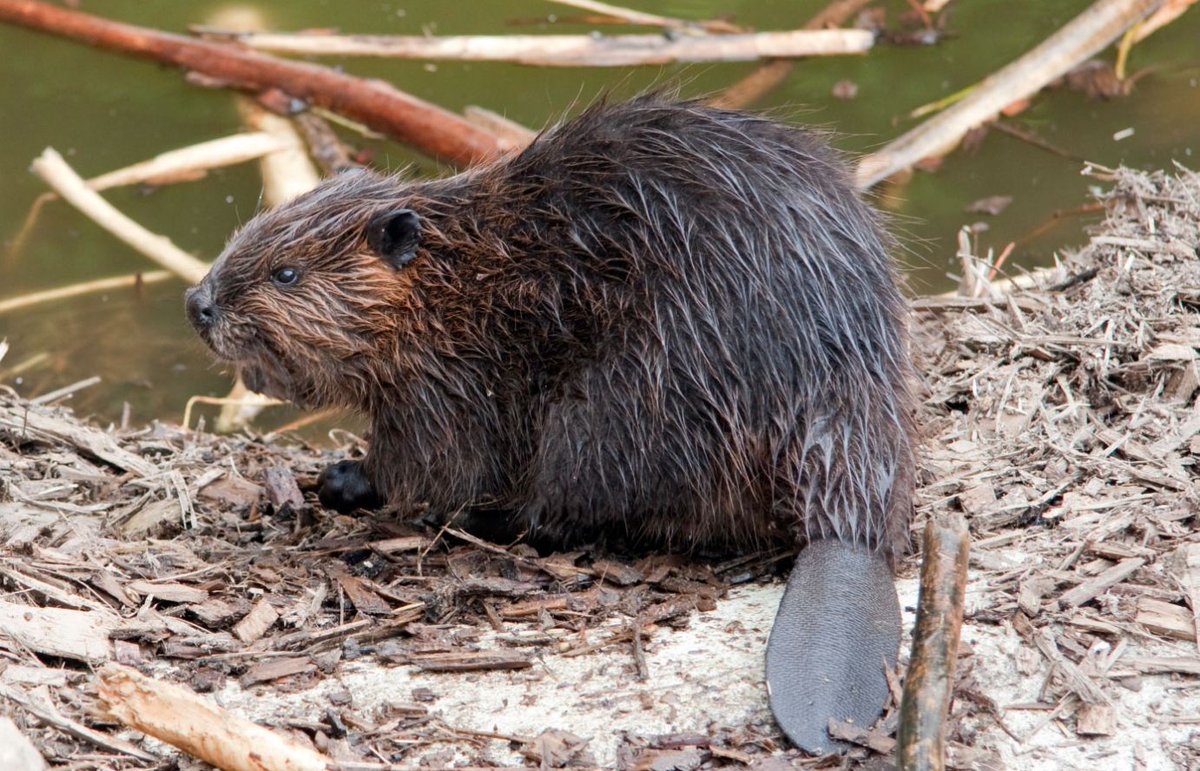 Тема 4
5
Тема 5
1
Это животное питается червями, жуками, улитками, изредка лягушками, змеями и мышами. Он обустраивает гнездо на зиму, потому что зимой впадает в спячку. Когда чувствует опасность, он сворачивается в клубок, защищая тело колючками.
Тема 5
1
2
Тема 5
2
Этот грызун питается птичьими яйцами и мелкими животными, орехами, ягодами, грибами. Строит шарообразные гнезда в дуплах или в кронах деревьев. Когда чувствует опасность, начинает громко цокать.
Тема 5
2
Тема 5
3
Это животное питается кустарниками, травой, а также мхами, лишайниками и грибами. У самца лопатообразные рога, он сбрасывает их раз в год. Самка – безрогая. Животное ловко бегает и плавает. Для поиска пищи он более минуты может держать голову под водой.
Тема 5
3
Тема 5
4
Это хищное животное семейства псовых всеядно. Он питается лягушками, насекомыми, рыбой, орехами и фруктами. Он не умеет рыть норы, поэтому живет в дуплах деревьев, расщелинах или норах барсуков. Он полощет свою добычу в воде перед тем, как ее съесть. Поэтому его называют «полоскун».
Тема 5
4
Тема 5
5
Это парнокопытное животное питается травой, корой, ветками. Он единственное животное, которое ест папоротник. Он может мычать очень редко и почти неслышно. Животное хоть и огромное, но умеет ловко прыгать. Это основной житель Приокско-Террасного заповедника.
Тема 5
5
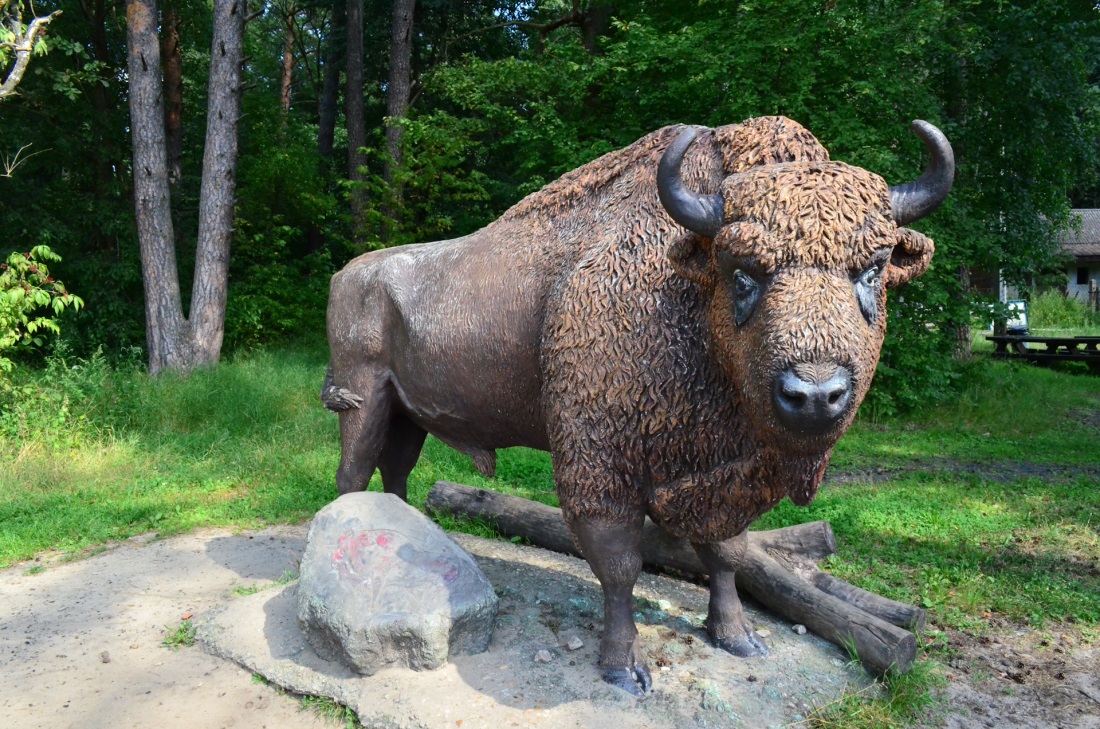 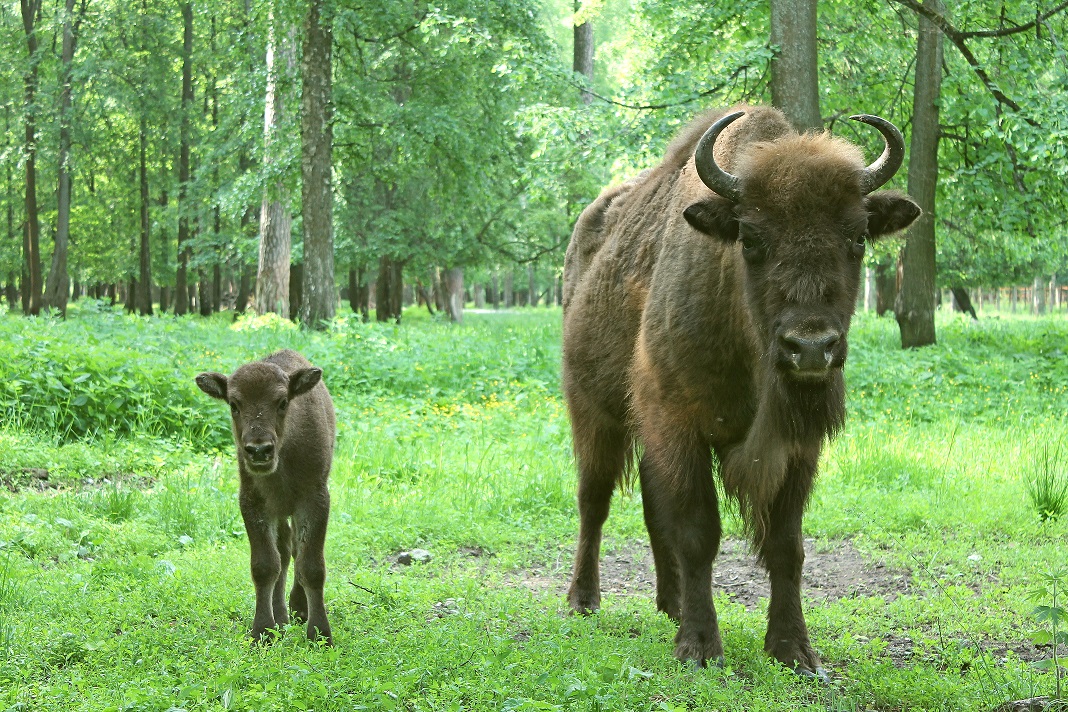 Использованные источники
Аудиоряды заимствованы с сайта  GetTune.net по запросу «Своя игра» 
Звезда     Фон     Кот в мешке      Идея игры 

Автор шаблона игры Салиш С.С.
2014 год
[Speaker Notes: Автор шаблона Салиш С.С., учитель начальных классов СШ №53 г. Актобе.]